Pastor  Juan Lagos E.
Las emergencias espirituales
Iglesia Jesús Nuestro Refugio
Ministerio de Restauración
Qué son las Emergencias Espirituales
Las emergencias psico-espirituales son experiencias críticas en la vida de una persona que llegan a transformarla en su totalidad. Su manifestación es a través de un estado no ordinario de conciencia, implicando fuertes emociones, visiones, cambios sensoriales, pensamientos extraños y también manifestaciones físicas.
Qué son las Emergencias Espirituales
Muchas de estas experiencias, no se ha detectado que sean producto de una enfermedad cerebral, sino que revelan unas capacidades fuera de lo normal de la psique humana, así como aspectos de la realidad habitualmente ocultos a nuestra conciencia.
¿Cómo se manifiestan las emergencias espirituales?
Las emergencias espirituales se presentan de forma espontánea. Su desencadenante suele ser un trauma físico o psicológico y se pueden manifestar de distintas formas.
Cómo se manifiestan…
Reacciones físicas y emocionales, referidas a los puntos de energía localizados en el cuerpo descritos por las culturas orientales (chackras).
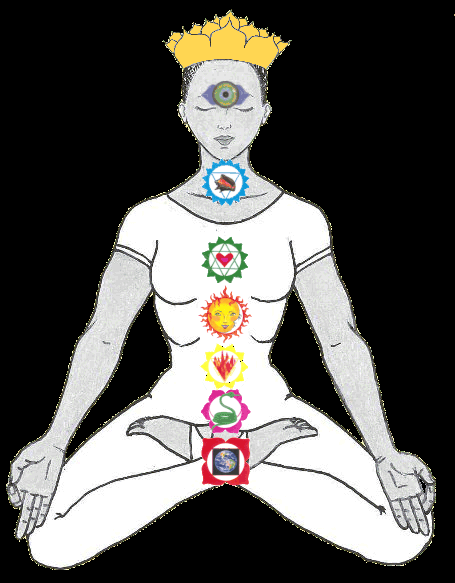 Estudios de Guerra Espiritual
Manifestaciones similares a una enfermedad, de aparentes rasgos psicóticos (esquizofrenia, epilepsia, histeria) en los que la persona realiza un "viaje por distintas dimensiones, tanto inferiores como superiores" -sin necesidad, incluso, de ingerir sustancias alucinógenas- que le conduce, una vez pasada la crisis, a un mayor nivel de conciencia y de integración social.
Proceso de renovación psicológica, relacionado con el proceso de individuación descrito por Jung. 
Despertar de la percepción extrasensorial. 
Recuerdos de vivencias pasadas conectados con la creencia en la reencarnación, dando lugar a la convicción de revivir situaciones de épocas pasadas.
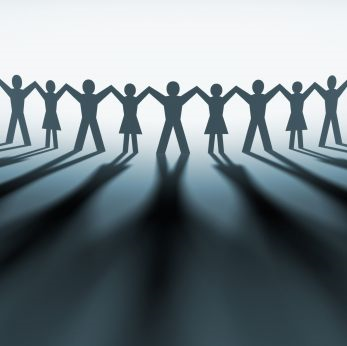 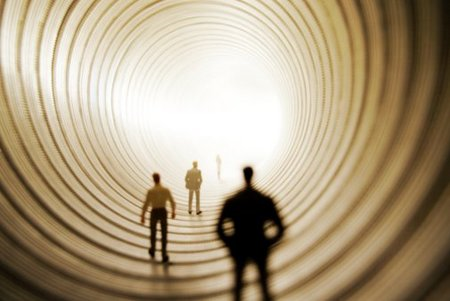 Estado crítico
Estados de posesión en los que el cuerpo y la mente, se ven invadidos por "una energía ajena, maligna y amenazante".
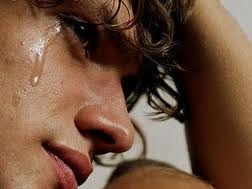 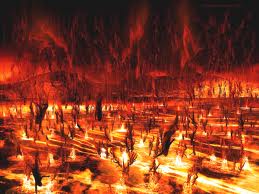 Una visión del Infierno
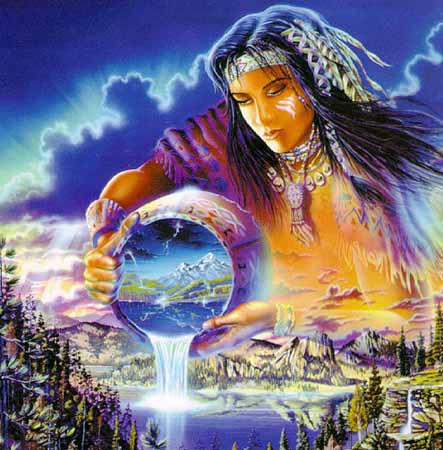 Experiencia cumbre (Maslow). Se asemeja a la experiencia extática de unión con lo divino y estados de plenitud física y psíquica.
Experiencias cercanas a la muerte. 
Experiencias de encuentros con ovnis. Un tipo de experiencia que puede conducir a una crisis de carácter psico-espiritual.
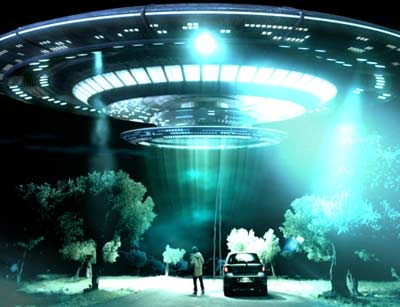 ¿Por qué ocurren?
Suelen generarse a partir de situaciones traumáticas, ya sean físicas o psicológicas:
 cualquier situación que debilite nuestras defensas. 
En lo físico. Un accidente, una enfermedad, una operación, una situación de estrés máximo o agotamiento físico, a veces un parto, un aborto, etc. 
En lo psicológico: La pérdida de un ser querido, el final de una relación importante, un fracaso profesional o financiero grave. Y a veces, pueden unirse ambas cosas.